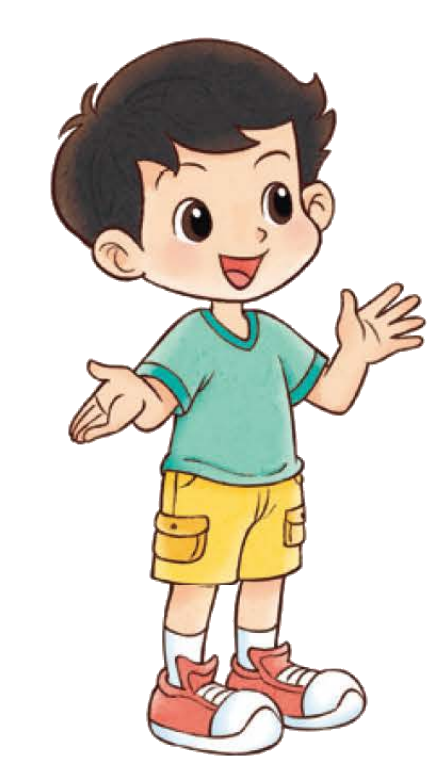 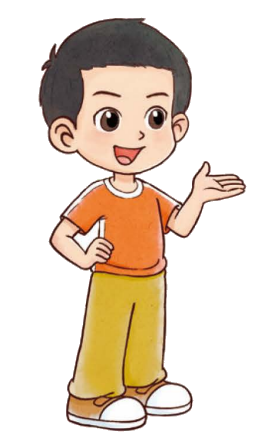 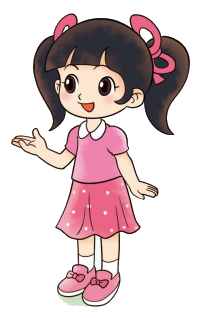 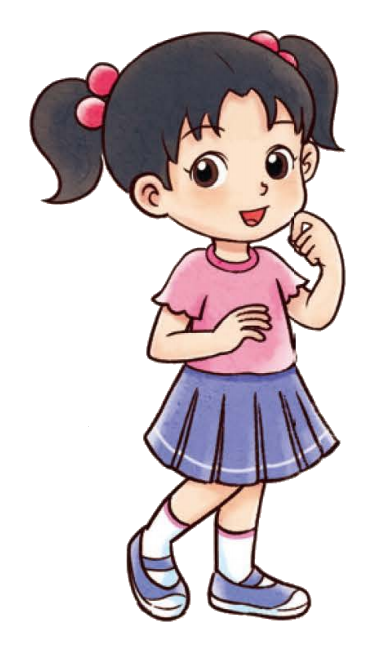 一年级下册  第三单元  20以内数与减法
凑数游戏
咱们玩凑14吧，
我出8！
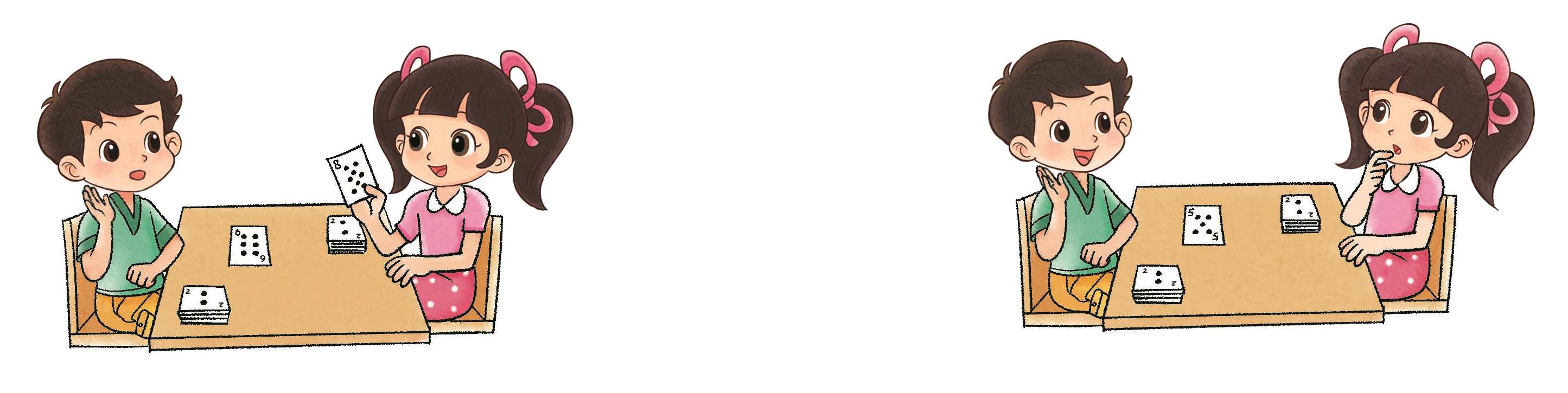 我出6！
我出……
我出5！
笑笑应该出几？
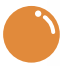 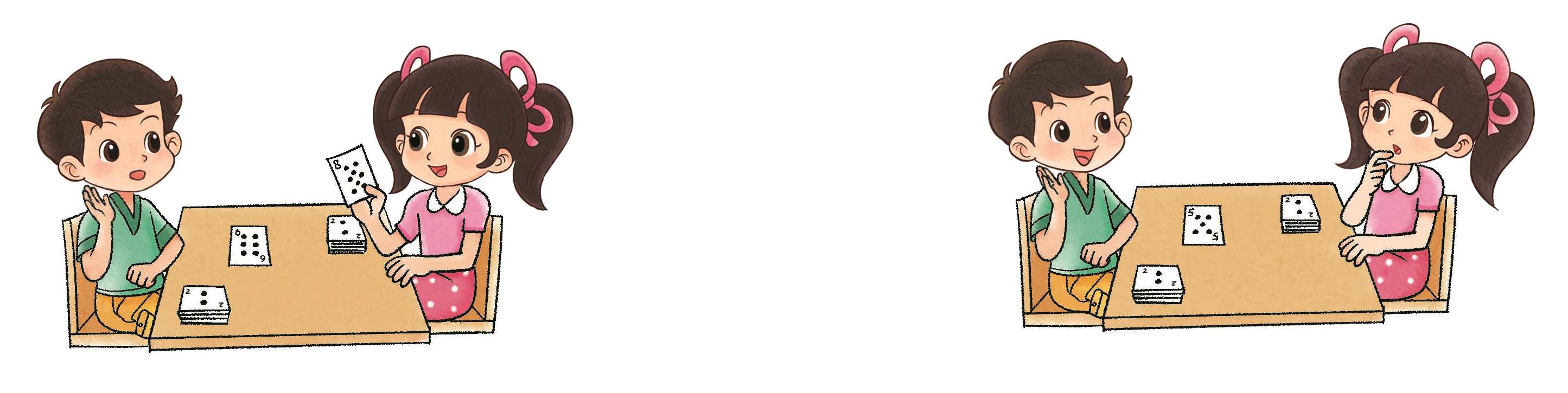 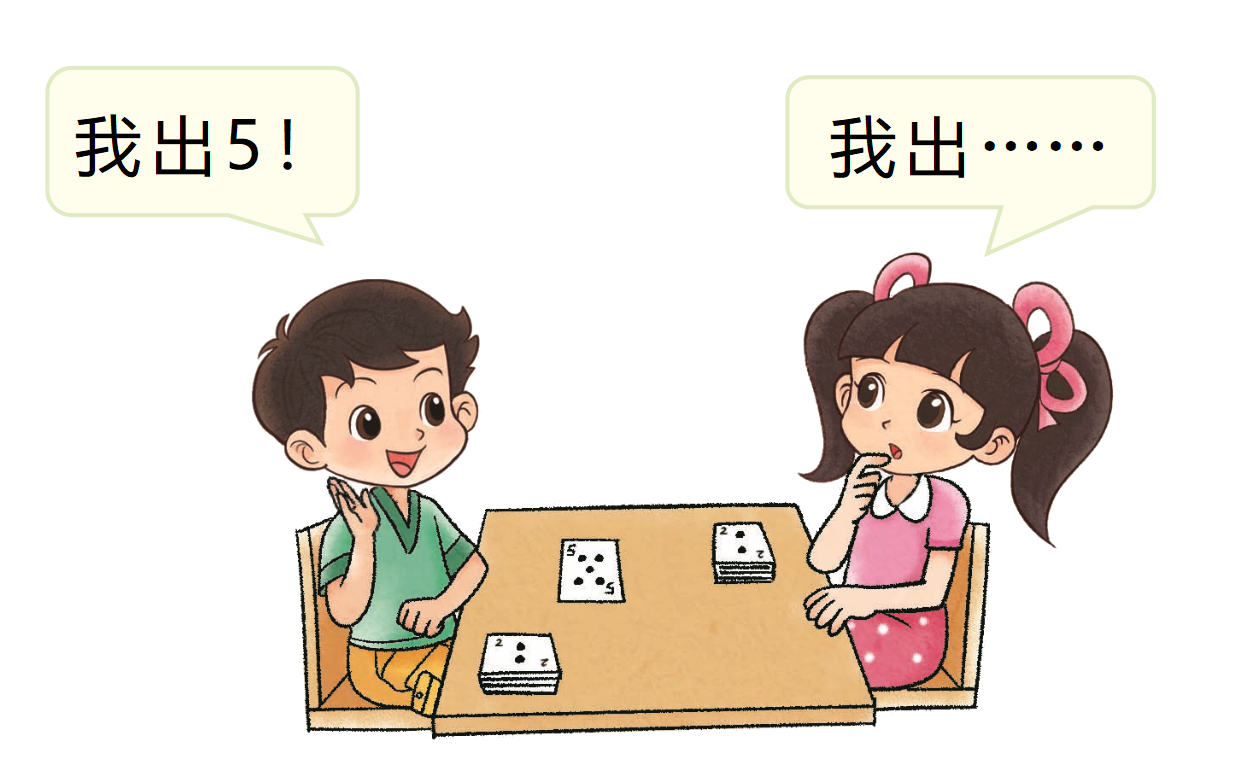 凑 14
＝
笑笑应该出几？
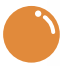 －
5
9
14
14 － 5 ＝
9
10
4
5 ＋（   ）＝
9
14
14 － 5 ＝
9
14 － 5 ＝ 9
4
1
－1
－4
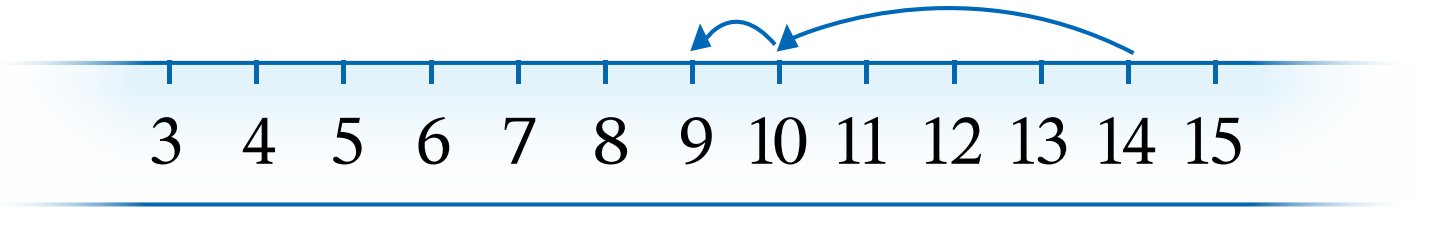 枝形①
枝形②
加
凑 14
我想按顺序
排一排。
两人一组玩一玩，把用到的算式写下来。
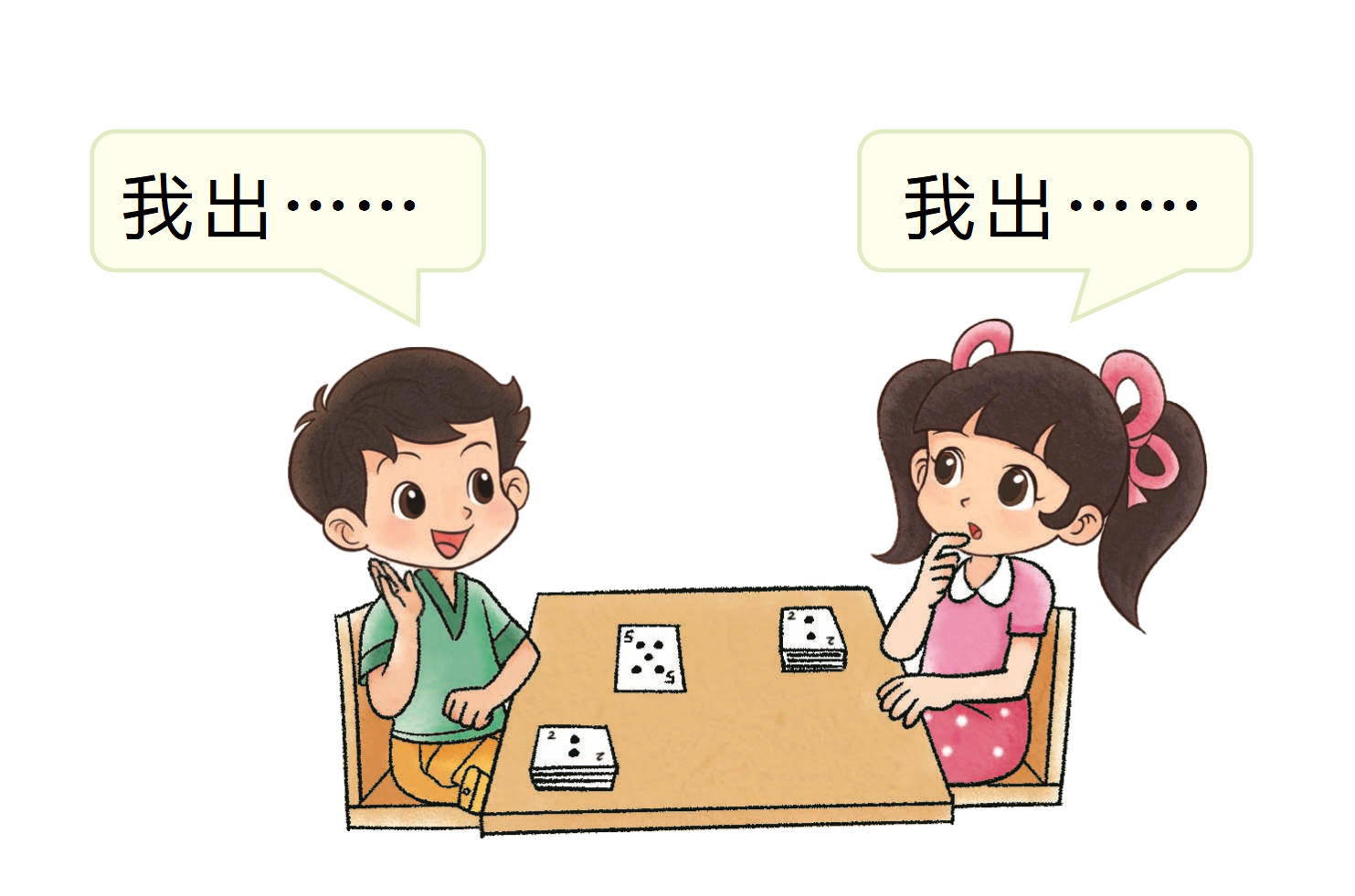 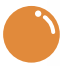 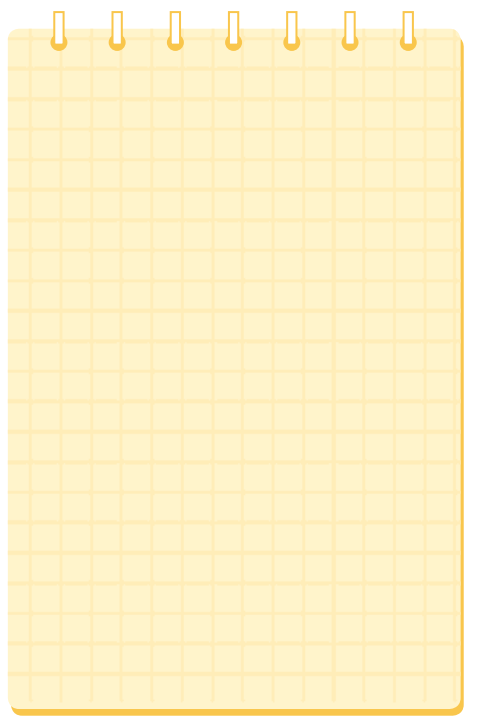 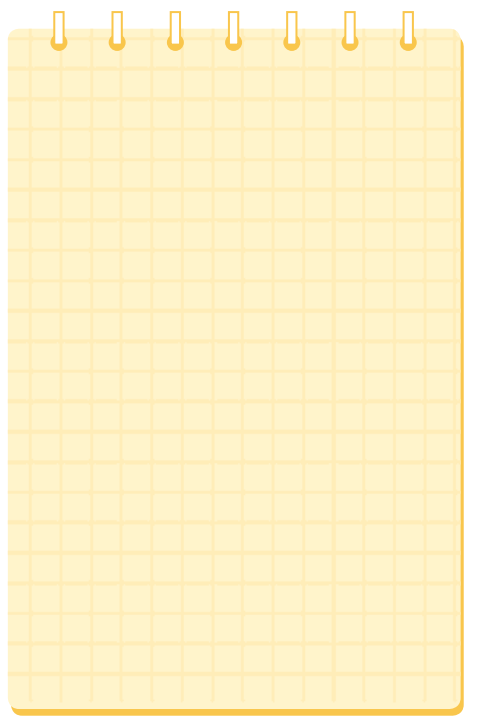 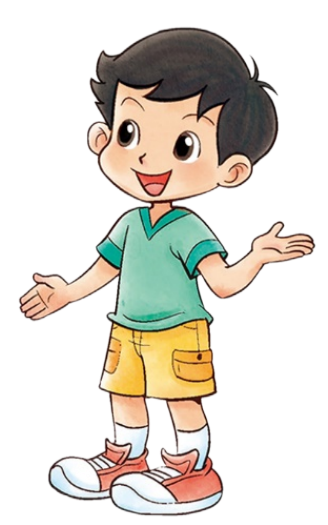 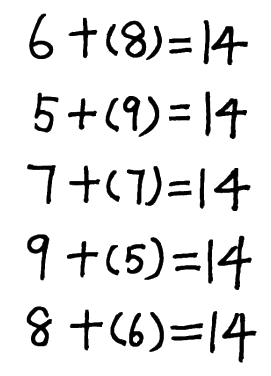 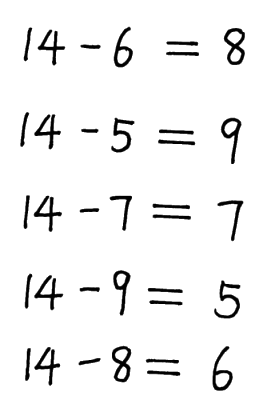 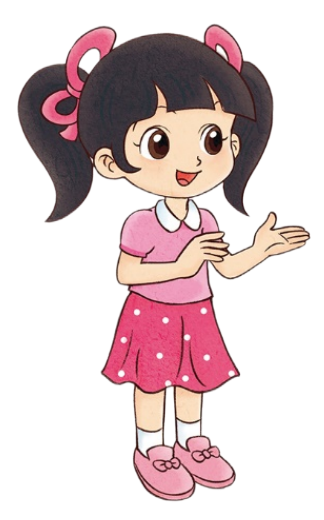 14减的数一个比一个大，得数一个比一个小。
你还能写出这样的算式吗？
观察笑笑排的算式，你发现了什么？
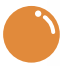 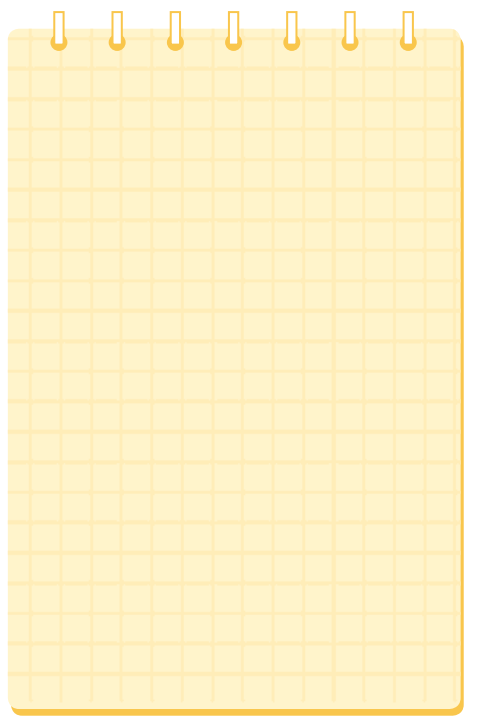 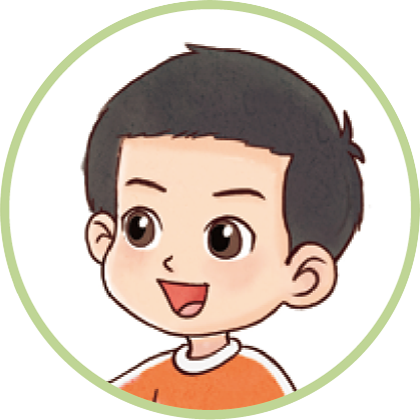 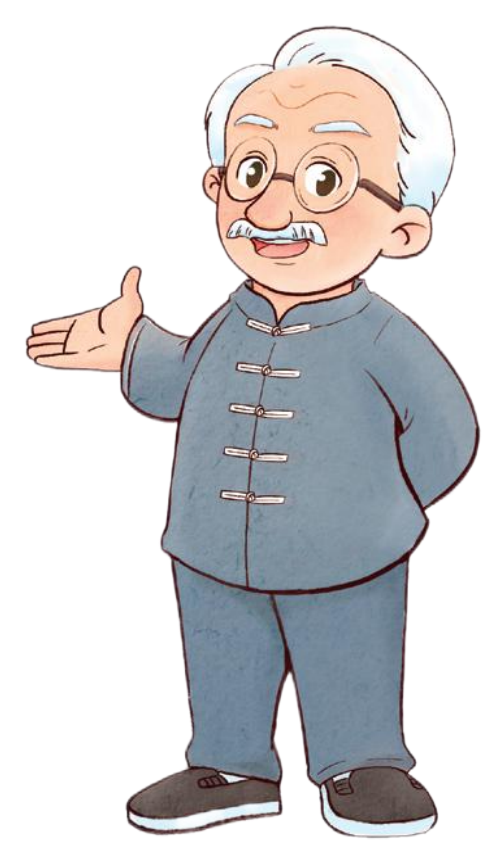 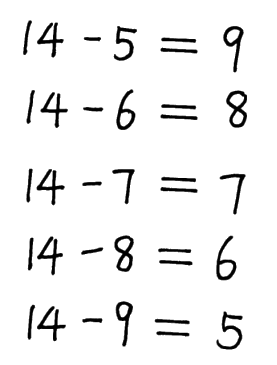 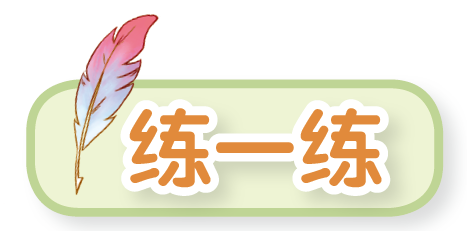 填一填，说一说。
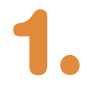 13－6＝
11－6＝
12－5＝
7
5
7
15－7＝
8
10
1
10
3
5
2
5
2
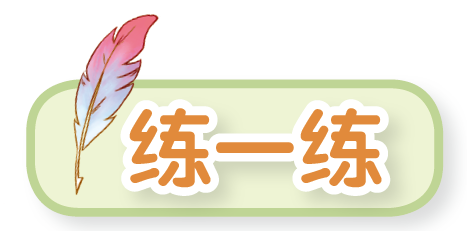 算一算，说一说，你发现了什么？
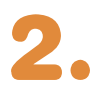 13－9＝
14－9＝
15－9＝
14－8＝
15－8＝
16－8＝
17－7＝
17－8＝
17－9＝
10
6
4
9
7
5
8
8
6
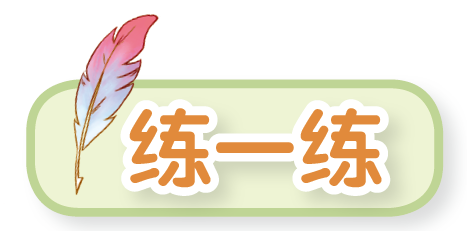 看一看，填一填。
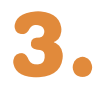 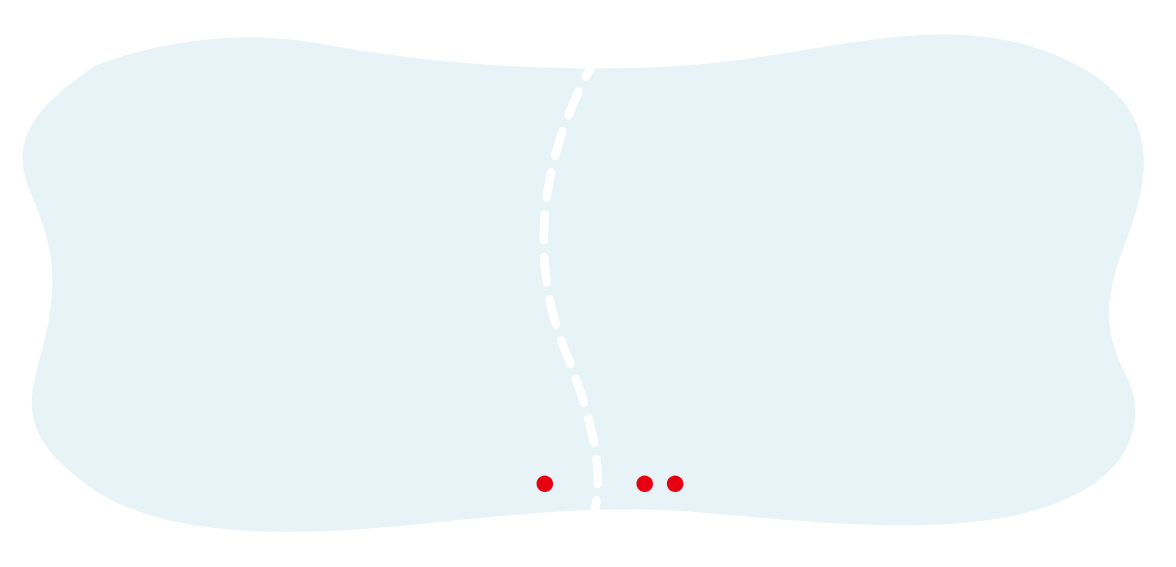 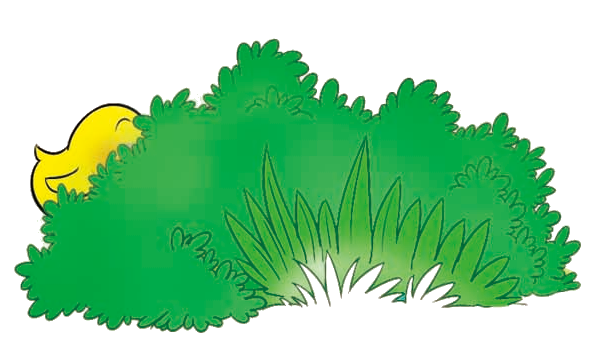 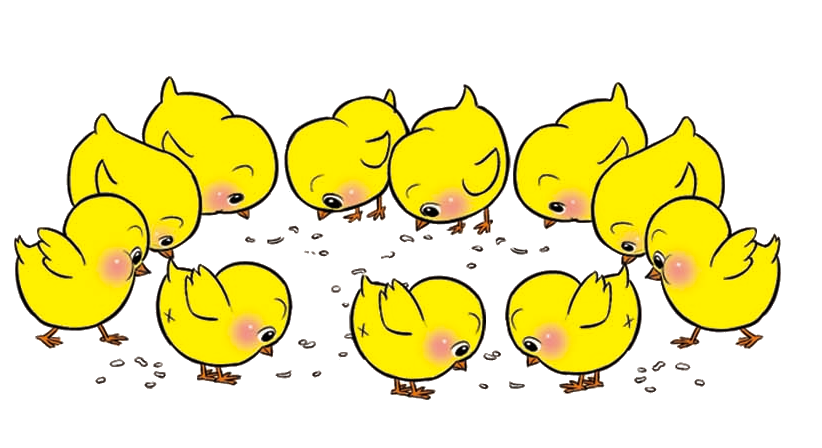 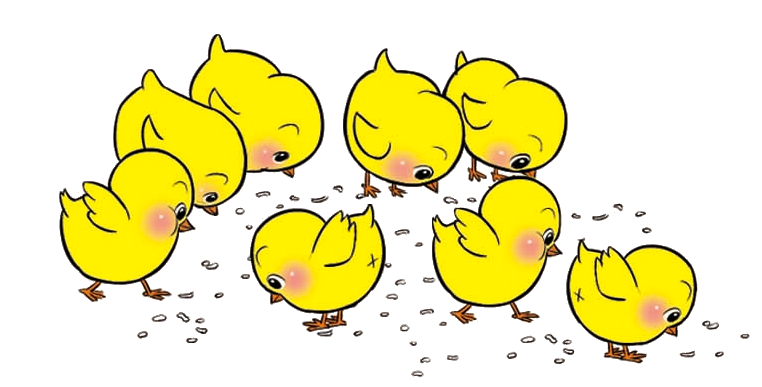 11
8
3
＝    （只）
－
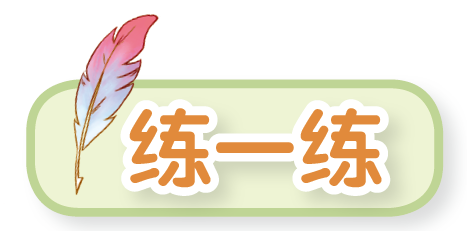 看一看，填一填。
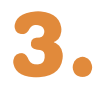 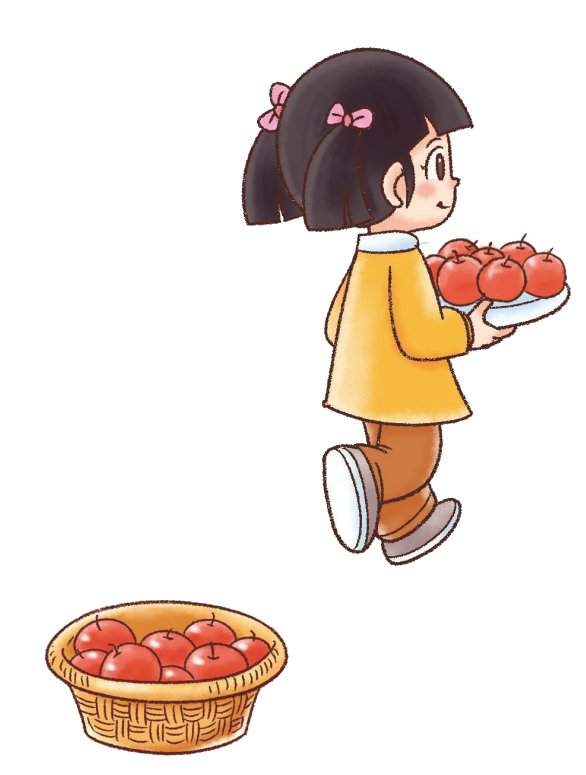 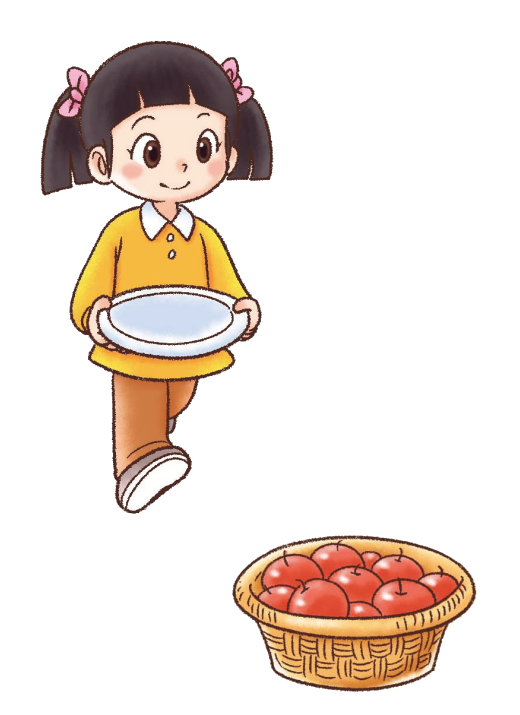 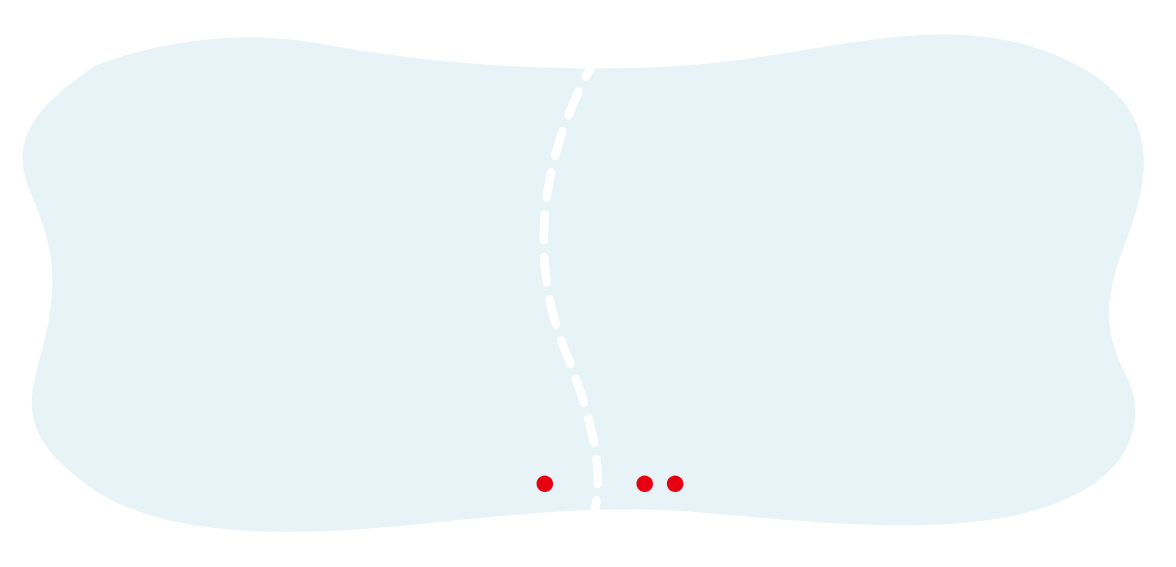 15个苹果
还剩8个
15
8
7
＝    （个）
－
你有什么收获？